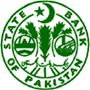 Infrastructure Project Finance
Infrastructure, Housing & SME Finance Department
Infrastructure Financing – SBP Efforts
Revision in Guidelines
Infrastructure Finance Task Force
Facilitation in establishment of IDFI
Capacity Building
Consultative Group
Infrastructure Finance Review
Development Finance Review
Project & Structured Finance
2
SBP Guidelines/Regulatory Framework - History
Relaxation in Prudential Regulations for Infrastructure Project Financing (IPF) vide BPD Circular No.25 dated July 04, 2003 (http://www.sbp.org.pk/bpd/2003/C25.htm).
Debt equity relaxed to 80:20 for the Infrastructure projects
“Concession Agreement/License/Right of Way” issued by Government accepted as a collateral 
Guidelines For Infrastructure Project Financing (IPF) shared for consultation purposes vide BPD Circular No.25 of July 23, 2005 (http://www.sbp.org.pk/bpd/2005/C23.htm)
Updated IPF Guidelines in August 31, 2010 vide No. IHFD/11 /191/ 2010. The salient features of the revised guidelines:-
Includes the requirement for establishing a mechanism for generating feasibility reports and assessing risk mitigation means in the development, construction, start-up and operation stages of the project.
Banks and DFIs to establish a proper process for the continuous monitoring of project implementation to ensure proper utilization of the credit  while relevant bank accounts will be subject to audit by the SBP. 
Banks and DFIs encouraged to accept Concession Agreement/Licence issued by a government agency as collateral. 
The institutions to ensure adequate insurance coverage against all potential risks applicable to the project. 
At no point shall the bank’s exposure to the risk exceed the bank’s equity, and the exposure availed by any borrower shall also not exceed 10 times the borrower’s equity.
3
SBP Guidelines- What is an Infrastructure?
Infrastructure Project means one of the followings: 
A road, including toll road, fly over, bridge project.
A mass transit, urban bus, urban rail project.
A rail-bed, stations system, rail freight, passenger services project.
A telecommunication local services, long distance and value added project.
A power generation project.
A power transmission or distribution project by laying a network of new transmission or distribution lines.
A natural gas exploration and distribution project.
An LPG extraction, distribution and marketing project.
An LPG import terminal, distribution and marketing project.
An LNG (Liquefied Natural Gas) terminal, distribution and marketing project.
A water supply, irrigation, water treatment system, sanitation and sewerage system or solid waste management system project.
A dam, barrage, canal project.
A primary and secondary irrigation, tertiary (on-farm) irrigation project.
A port, channel dredging, shipping, inland waterway, container terminals project.
An airport.
A petroleum extraction, refinery, pipeline project.
Any other infrastructure project of similar nature, notified by SBP.
4
Infrastructure Project Financing Profile- Trends (Amount in Rs. Billions)
Project & Structured Finance
5
Total Number of Infrastructure Projects- Sector Wise
Project & Structured Finance
6
Amount Outstanding- Sector Wise ( in Billions)
Project & Structured Finance
7
iipf
Project & Structured Finance
8
Program Details
Group Photo: 		11:00 (Near Lift Lobby Ground Floor )
Tea Break:			11:15-11:30
Lunch +Prayer Break: 	1:30 to 2:30
Evening Tea: 		3:30 to 03:45
Thank You
10